FEET ON THE GROUND       EYES ON THE SKY

     ESO’S 60th Anniversary
For the past 60 years, the 
European Southern Observatory (ESO) 
has been enabling scientists worldwide 
to discover the secrets of the Universe 
for the benefit of all.
[Speaker Notes: For the past 60 years ESO has been enabling scientists worldwide to discover the secrets of the Universe for the benefit of all.]
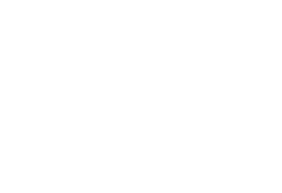 Closest exoplanet to us
Planet formation
First image of an exoplanet
Accelerating Universe
Black hole at the centre of the Milky Way
First image of a black hole
Science enabled by ESO
1.137 refereed papers in 2021
Around 35% use the archive (and 15-20% only the archive)
18.500 refereed papers 1966-2021
Publications based on data from ESO’s telescopes (telbib.eso.org)
ESO at 60: Feet on the ground, eyes on the sky
Our mission
To design, build and operate world-leading telescopes on the ground, 
and 
to foster international collaboration for astronomy.
ESO at 60: Feet on the ground, eyes on the sky
[Speaker Notes: ESO’s core mission is to design, build and operate the most advanced observatories on the ground, and to foster international collaboration for astronomy.]
ESO’s Member States and Partners
Today, ESO has16 member states
Chile is the host state to ESO telescopes and Australia is a strategic partner
ESO at 60: Feet on the ground, eyes on the sky
[Speaker Notes: Established as an intergovernmental organisation in 1962, today ESO is supported by 16 Member States from Europe, along with the host and partner state of Chile and with Australia as a strategic partner.]
Usage of        ESO data
More than 22 000 astronomers, other scientists, teachers, students, journalists, etc. in over 130 countries worldwide use ESO data
ESO at 60: Feet on the ground, eyes on the sky
[Speaker Notes: Today ESO data are used by more than 22 000 astronomers and other scientists, educators, students, journalists, and amateur astronomers, located in more than 130 countries and territories around the world.]
Our observatories
and telescopes
ESO at 60: Feet on the ground, eyes on the sky
[Speaker Notes: These telescopes are located at three observing sites that ESO operates in Chile: La Silla Observatory, Paranal Observatory and Chajnantor.]
La Silla Observatory
[Speaker Notes: La Silla is ESO’s first observatory. Here, ESO operates two of the most productive 4-metre class telescopes in the world. The 3.58-metre New Technology Telescope (NTT) and the ESO 3.6-metre telescope, home to HARPS, the world's foremost extrasolar planet hunter and NIRPS, its infrared counterpart.]
Paranal Observatory
[Speaker Notes: The Paranal Observatory is home to the Very Large Telescope and its Very Large Telescope Interferometer, as well as two survey telescopes, VISTA working in the infrared and the visible-light VLT Survey Telescope.]
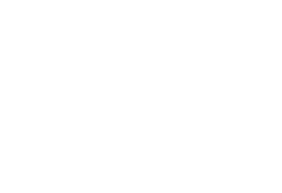 VLT Interferometer
VLT with Laser Guide Star
MUSE VLT instrument
GRAVITY VLTI instrument
VLT/I in 2023
See A. Russell’s presentation
ESO at 60: Feet on the ground, eyes on the sky
ALMA
A partnership between ESO, NSF and NINS
[Speaker Notes: Together with international partners, ESO operates ALMA on the 5000-metre high Chajnantor plateau. This facility observes the skies in the millimetre and submillimetre range.]
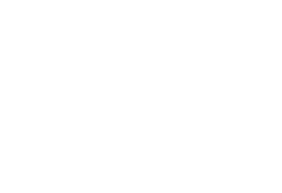 ESO's upcoming Extremely Large Telescope

(presentation by Council President Linda Tacconi)
[Speaker Notes: Here, on the nearby peak Cerro Armazones, we are also building “the world’s biggest eye on the sky” — ESO’s Extremely Large Telescope. This telescope will have a 39-m diameter primary mirror, consisting of 798 hexagonal segments, each measuring about 1.5 m across. The ELT will be able to gather 20 times more light than a single VLT Unit telescope. 
 
Its dome is 80 m tall, and one needs 30 minutes to walk from the entrance of the dome to the top via the set of stairs and walkways on the inner side of the dome.]
Cherenkov Telescope Array - CTA
CTA-S array hosted and operated by ESO in Paranal-Armazones
ESO is 8% partner of CTA. Will offer 10% of observing time to the ESO community both North (La Palma, E) and South (Paranal-Armazones)
Synergies with other ESO facilities important
Infrastructure construction started
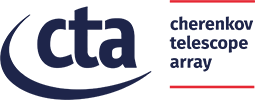 ESO at 60: Feet on the ground, eyes on the sky
ESO across the electromagnetic spectrum
ESO at 60: Feet on the ground, eyes on the sky
[Speaker Notes: The telescopes that ESO and its international partners have designed, built, and operate, enable astronomers to observe the Universe across a large portion of the electromagnetic spectrum. 
 
These abilities will be further expanded once the Cherenkov Telescope Array South, the world’s largest and most sensitive gamma-ray observatory, which will be hosted and operated by ESO at Paranal, joins the team.]
Breakthrough discoveries we’re enabling
ESO at 60: Feet on the ground, eyes on the sky
[Speaker Notes: Let us first look at what scientific discoveries we expect to make in the next decades.]
Solar system objects
Other Earths
Black holes & GR
Accelerating Universe
Molecular gas
Distant star formation
And discover the unexpected…
[Speaker Notes: And even more exciting are the discoveries that we can’t know about now, all those unexpected discoveries.]
A sustainable way to better serving society
ESO at 60: Feet on the ground, eyes on the sky
[Speaker Notes: Let us now look at how ESO serves society more broadly.]
Open data for open science
Protecting the dark and quiet skies
Programmes for the young generations
Programmes for the new generations
Diversity and Inclusion
Environmental sustainability
Paranal & Armazones powered by green energy
Reaching out
France and ESO
ESO at 60: Feet on the ground, eyes on the sky
[Speaker Notes: Let us now look at how ESO serves society more broadly.]
France was a founding member of ESO and signatory of the 1962 convention
[Speaker Notes: Left: The primary mirror of the ESO 3.6-metre Telescope at REOSC (France) in the 1970s before being shipped to La Silla Observatory. 
Right: ESO Director General Lodewijk Woltjer speaking at a press conference on the occasion of ESO’s 25th anniversary. The meeting took place at the Kléber Centre des Conférences Internationales on 5 October 1987, where the ESO Convention had been signed two and a half decades earlier.]
France and ESO
French Members of ESO’s Governing bodies 2022
ESO Council: Guy Perrin, Karine Perraut
Scientific Technical Committee: Vanessa Hill
ESAC/ASAC: Anne Dutrey, Maryvonne Gérin
Users Committee: Philippe Salomé
2022 Staff
2 Fellows
66 International Staff Members (15%)
5 Associates
6 Students
Michèle Péron, Director of Engineering
Catherine Cesarsky; ESO Director General 1999-2007
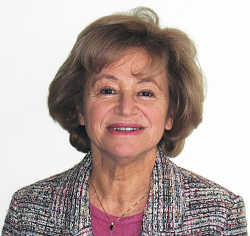 ESO at 60: Feet on the ground, eyes on the sky
[Speaker Notes: Image: The 25cm TAROT telescope on La Silla, which is designed to react very quickly when a Gamma-ray burst is detected: 8sec after it receives the alert, TAROT will be observing it. This is critical, as the Gamma-ray bursts are very short events. A twin TAROT telescope is located on the Calern observatory, in France. Both are operated by a consortium lead by Michel Boër (Observatoire de Haute Provence). TAROT stands for Télescopes à Action Rapide pour les Objets Transitoires.]
Contracts and Procurement
2022: 14.84% of Member state yearly + ELT contribution (€29.65M)
Industrial Return
2021		1.16
2012-2021	1.02
ESO Target	0.7
Significant Contracts
2022: €1.14M  for design, construction, and operation of the CUBES spectrograph
2020: €1.4M for construction of the HARMONI instrument
2019: €22.8M for the supply of the ELT M5, assembly, and auxiliary equipment (SAFRAN Reosoc / Mersen Boostec)
2017: €69.4M for Phase 1 of ELT mirror polishing (SAFRAN Reosoc)
Average total value of contracts per year 2004-2022: ~€14.5M
ESO at 60: Feet on the ground, eyes on the sky
[Speaker Notes: Photo on right: The three high quality toric mirrors for SPHERE, one of the second generation of new instruments on ESO’s VLT. These mirrors were polished under stress using active optics techniques at the Laboratoire d’Astrophysique de Marseille (LAM) in France and form part of the powerful extreme adaptive optics system that will help SPHERE to image Jupiter-sized exoplanets orbiting nearby stars directly. One mirror appears at the back and is 133 millimetres in diameter, the second is very small, only 40 millimetres across, and appears to the left of the first, while the large third mirror is 400 millimetres in diameter and appears in the foreground.]
Observing Time
Observing time of French PIs:
Ave. requested Hours 	2320.5hours/ semester
Ave. awarded Hours 	759.1hours/ semester
France success rate 		0.327
Average success rate		0.341
Submitted proposals of French PIs: 
Total		1768 (84.2 /semester)
Average French PIs/ semester	65.4
Average French CoIs/ semester	236.9
Overall fraction of total request		9.19%
Overall fraction of total allocation 		8.81%
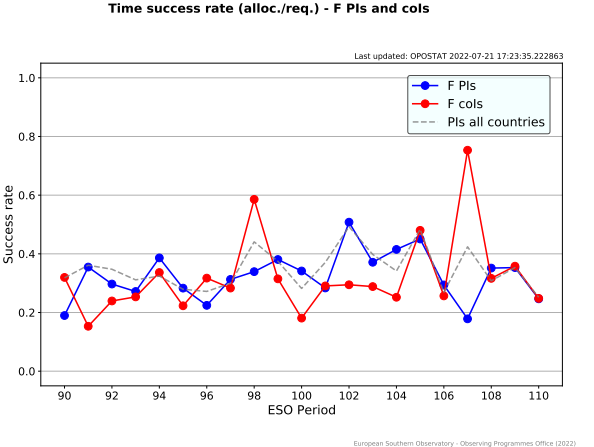 ESO at 60: Feet on the ground, eyes on the sky
[Speaker Notes: Submitted proposals (F PI): 1768 ( 84.2 prop/semester) – 
Average n. of F PIs/semester : 65.4 – 
Average n. of F CoIs/semester: 236.9 – 
Submitted proposals (non-F PI): 3757 (178.9 prop/semester) – 
Average n. of F users/semester (F + non-F PI): 336.5 - Total request (F PIs) : 48730.7 hours (2320.5 hours/semester) - Average time request: 27.6 hours/proposal - Total allocation (F PIs): 15940.6 hours (759.1 hours/semester) - Overall success rate (F PIs) : 0.327 - Overall success rate (ALL PIs): 0.341 - Overall fraction of total request : 9.19 % - Overall fraction of total allocation: 8.81 %]
ALMA Observing Time
Requested time
Cycle 1		1148.43 hours
Cycle 9		8070.83 hours
Approved time
Cycle 1		257.2 hours
Cycle 9 		1423.1 hours
ESO at 60: Feet on the ground, eyes on the sky
[Speaker Notes: Requested and approved time of teams involving French PIs and COIs
Submitted proposals (PIs and COIs): Cycle 1: 299 Cycle 9: 433
Approved proposals (PIs and COIs): Cycle 1: 59 Cycle 9: 86]
Publications & media
2021: 381 papers using ESO Data were published with authors in French institutions, of which 85 were First Authors 
32.1% of publications using ESO data over the last 10 years involve authors (PI and COI authors) in French institutions 


An average of 449 news articles are published every year in France that mention ESO
ESO at 60: Feet on the ground, eyes on the sky
[Speaker Notes: France has the fourth highest proportion of first authors of all member states (after the UK, Germany, and Italy), with almost 900 papers with French first authors being published between 2012 and 2021.]
ESO: looking forward
ESO at 60: Feet on the ground, eyes on the sky
[Speaker Notes: Let us now look at how ESO serves society more broadly.]
ESO strategic pyramid
ESO’s Mission is to design, build and operate advanced ground-based observatories, and to foster international collaboration for astronomy.
ESO’s Vision (formulation is currently being developed)
ESO’s Values are
Strive for Excellence through Innovation
Provide outstanding services to its communities
Fosters Diversity & Inclusion
Believes in the key role of sustainability for its future
Our efforts to achieve ESO’s values are only possible on the basis of personal values and attitudes: respect, integrity, accountability, commitment, collaboration, and clear & open communication
ESO’s Strategy in the 2020s is to
Implement and operate the ELT as the world-leading extremely large telescope
Ensure that current facilities remain at the forefront of astronomical investigations
Ensure that the organisation is prepared for future projects when financial projections allow
Retain ESO’s leadership role in astronomy
Looking forward
ESO@60 remains world-leading
Outstanding science results, from both big and small projects, including breakthroughs, from forefront facilities
Building largest & most advanced optical/IR telescope, fully funded, and more advanced in construction 
Multi-project and multi-wavelength: addressing broad science objectives and serving a large community
Ambitious long-term strategic objectives for the current decade and beyond
ESO@60: Looking forward, 2022, The Messenger, 188, 3
[Speaker Notes: Building on our 60 years of experience 
in astronomy development, discovery and cooperation, 
ESO continues to chart new territories for astronomical research, 
while contributing towards a more sustainable, 
responsible and inspiring future.]
Xavier Barcons
ESO Director General